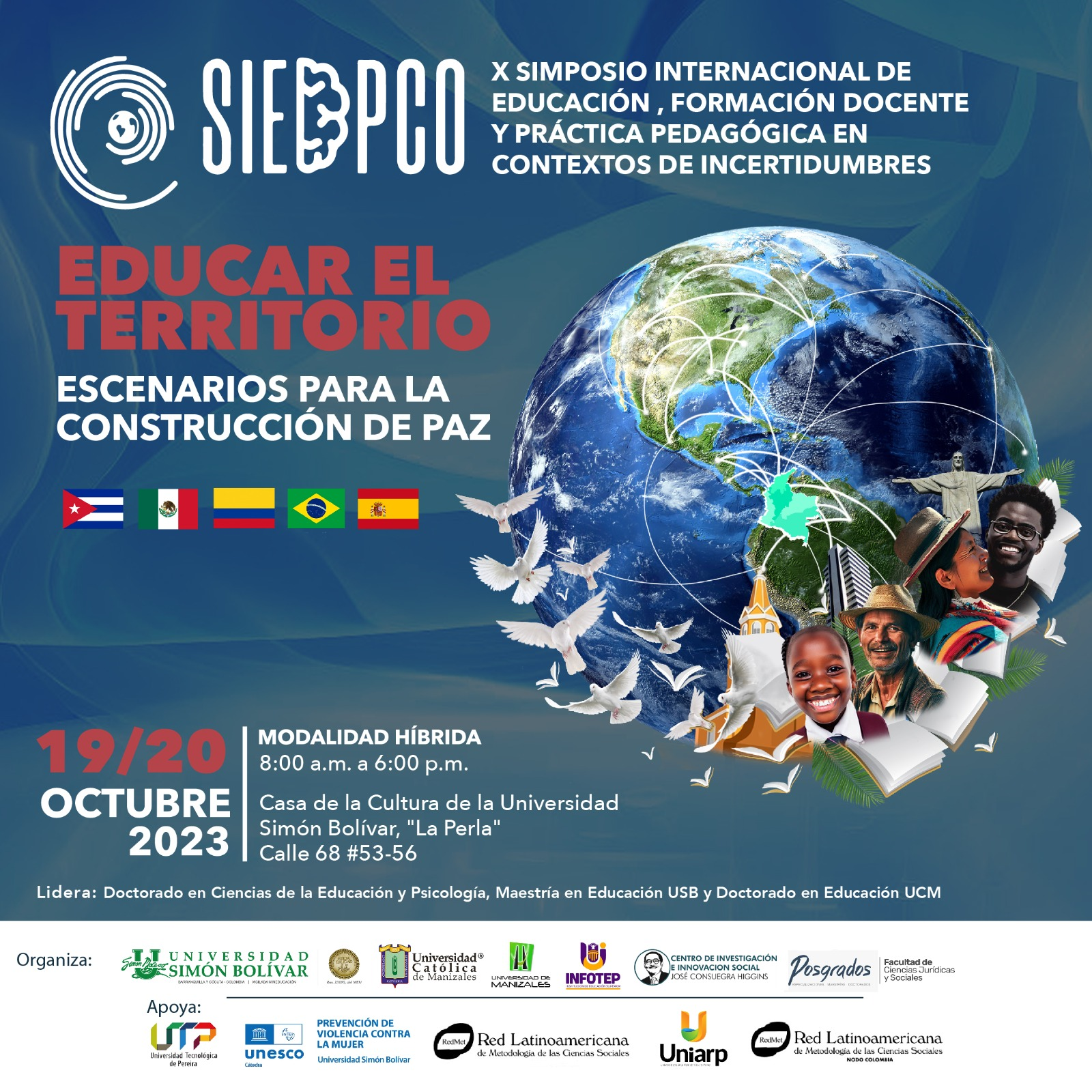 TITULO DE LA PONENCIA:
SUBTÍTULO
AUTOR/AUTORES
INTRODUCCIÓN
CONTEXTO PROBLÉMICO
TEMA
PREGUNTA CIENTÍFICA
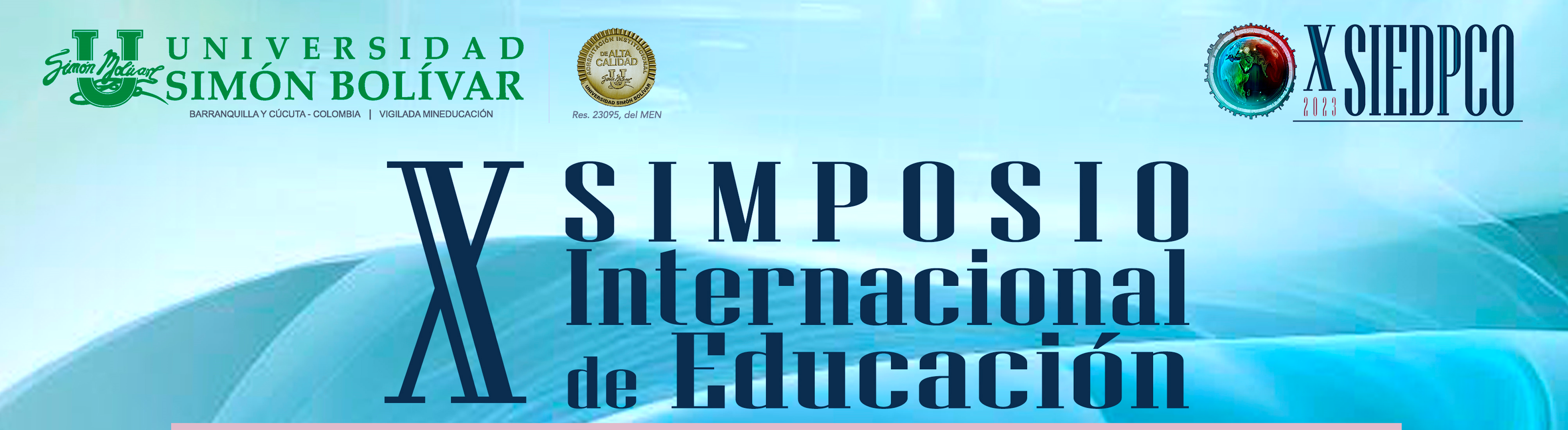 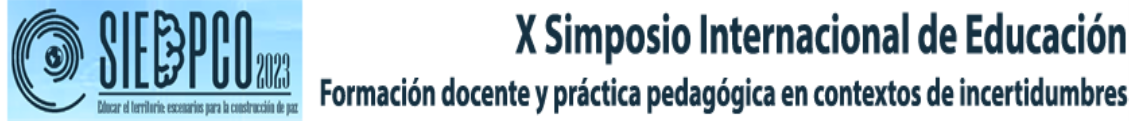 INTRODUCCIÓN
JUSTIFICACIÓN
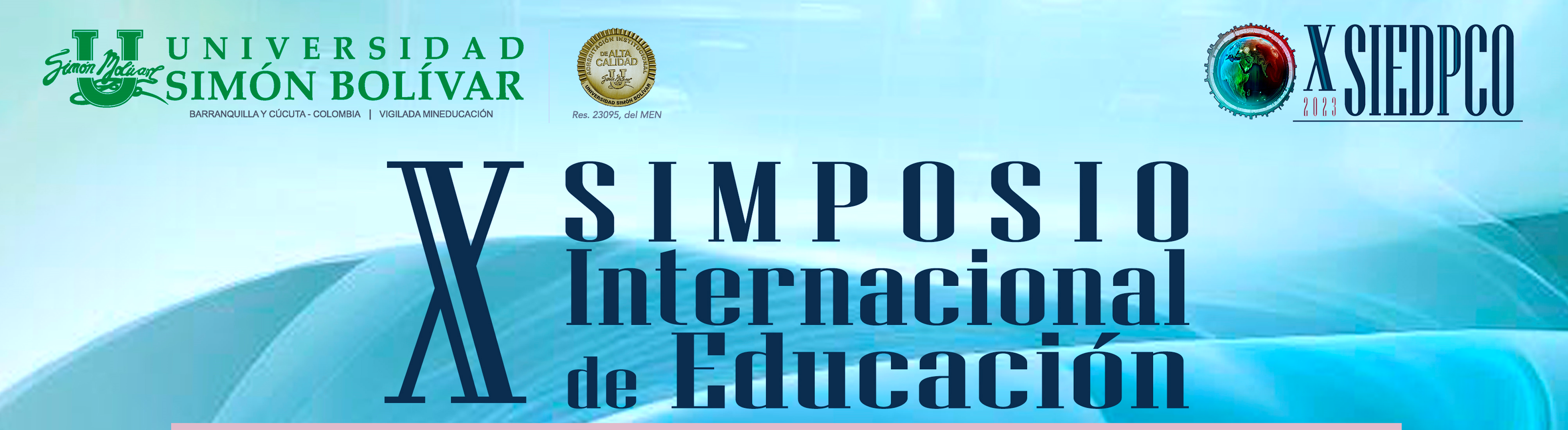 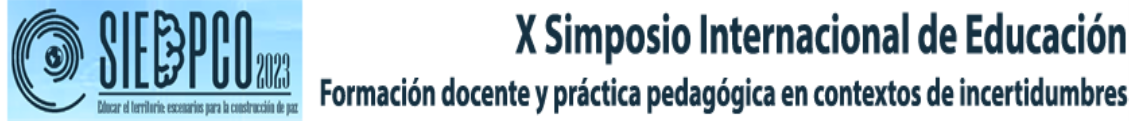 INTRODUCCIÓN
OBJETIVO GENERAL
OBJETIVOS ESPECÍFICOS
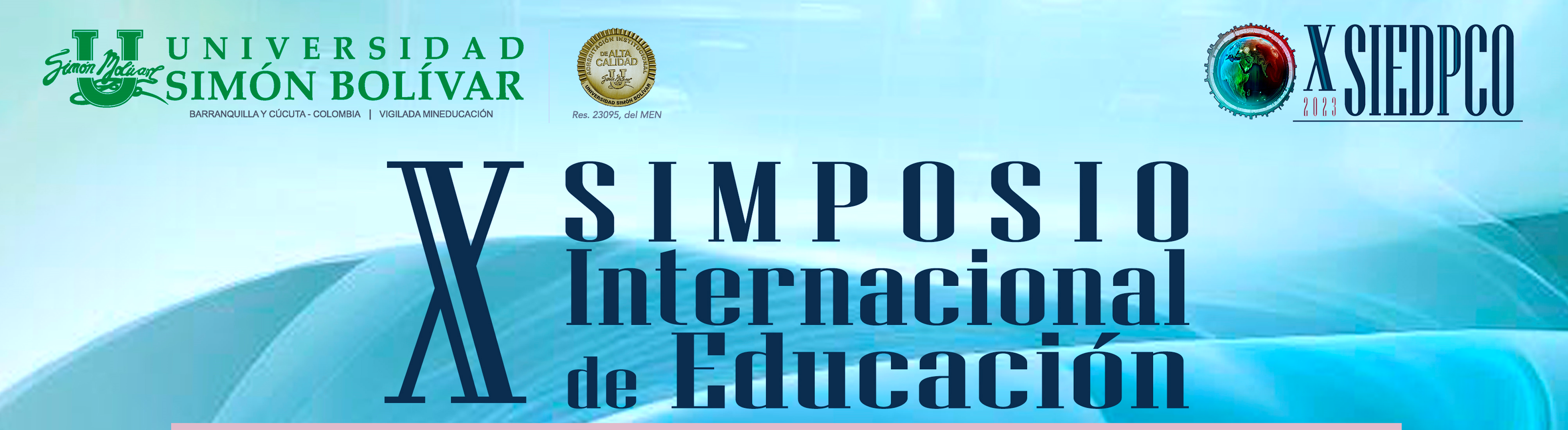 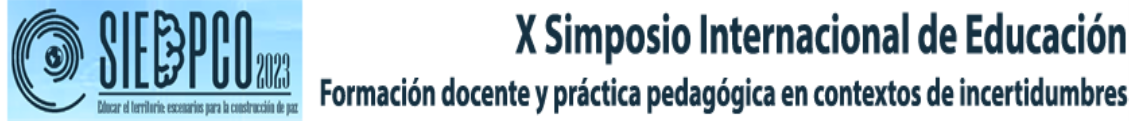 INTRODUCCIÓN
TEORÍAS – CONCEPTOS RELEVANTES
ESTADO DEL ARTE
CATEGORÍAS - AUTORES
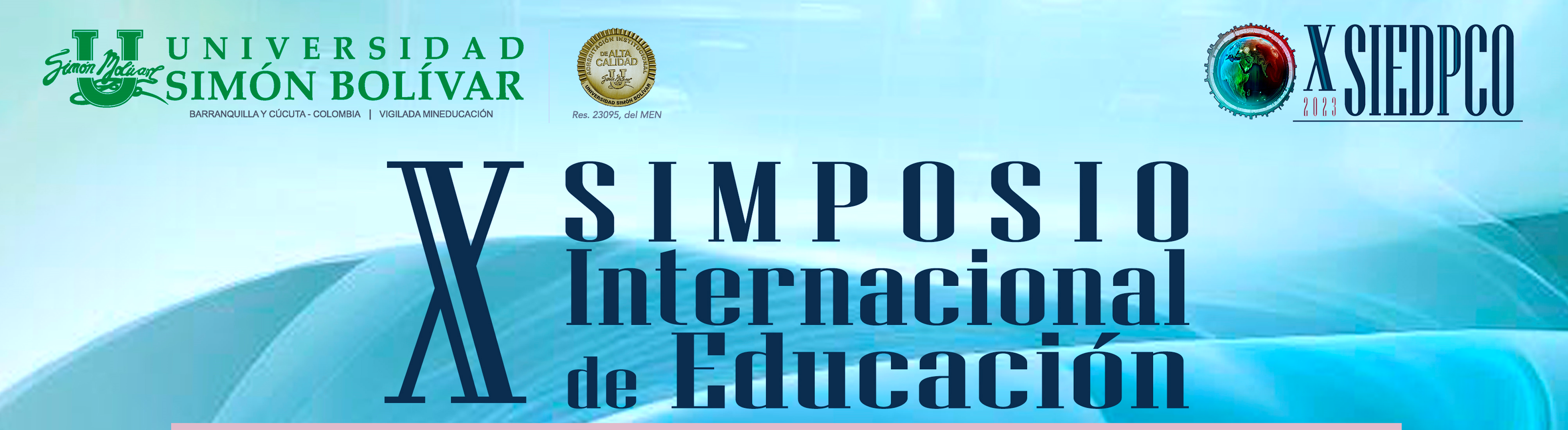 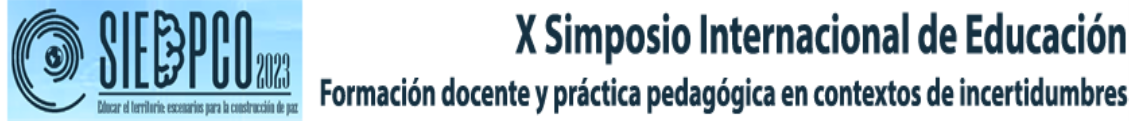 INTRODUCCIÓN
TEORÍAS – CONCEPTOS RELEVANTES
ESTADO DEL ARTE
CATEGORÍAS - AUTORES
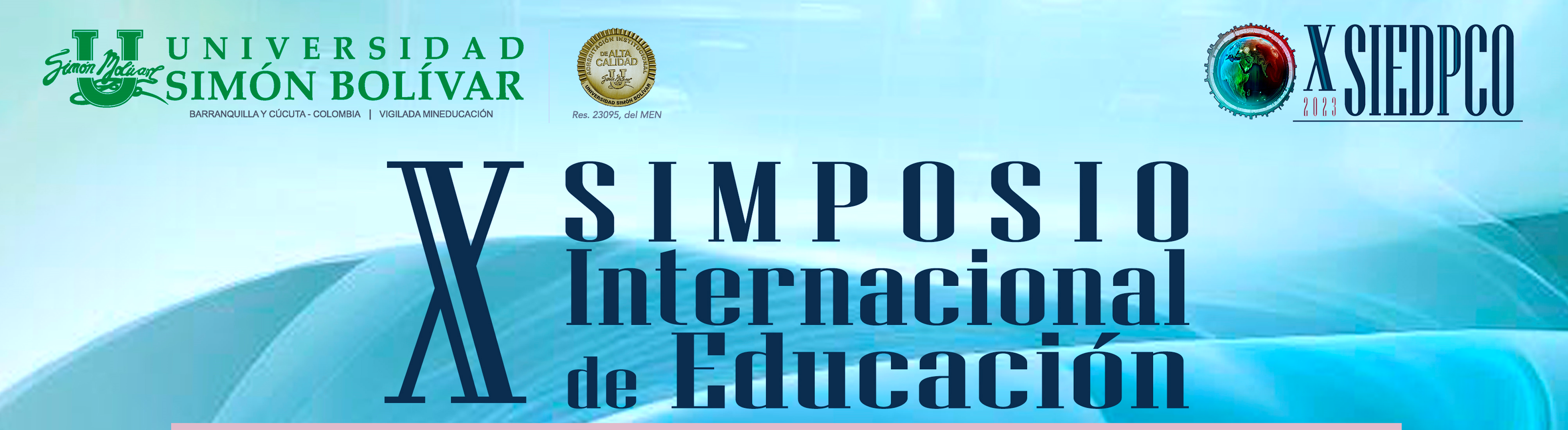 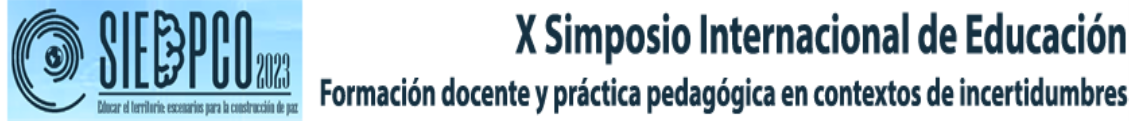 INTRODUCCIÓN
TEORÍAS – CONCEPTOS RELEVANTES
ESTADO DEL ARTE
CATEGORÍAS - AUTORES
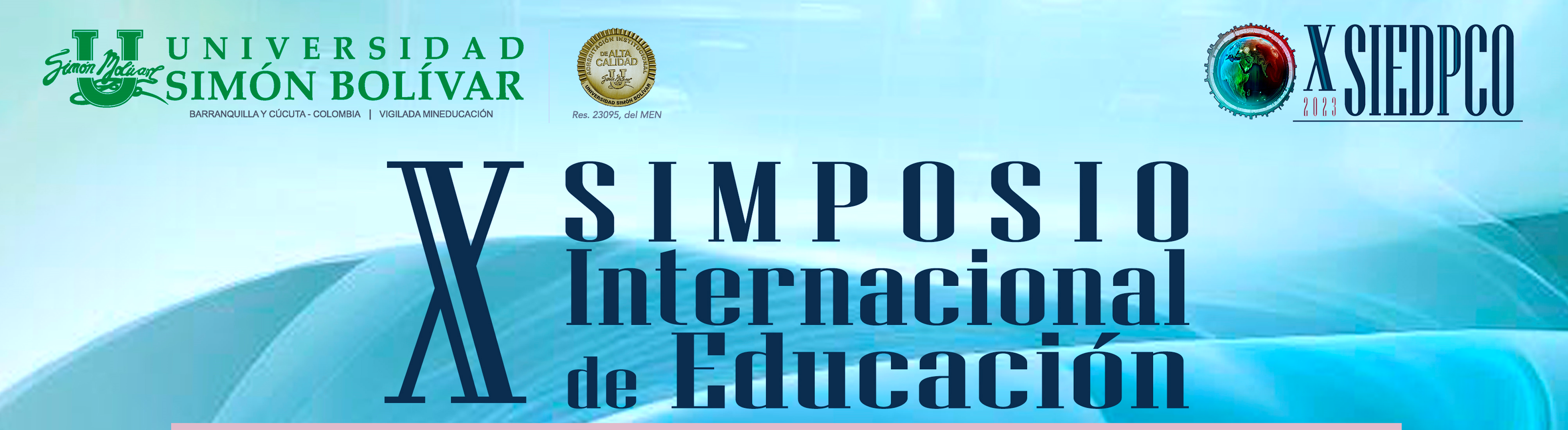 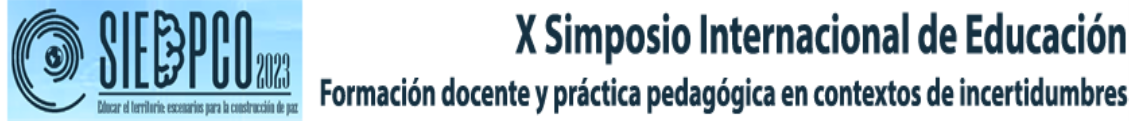 METODOLOGÍA
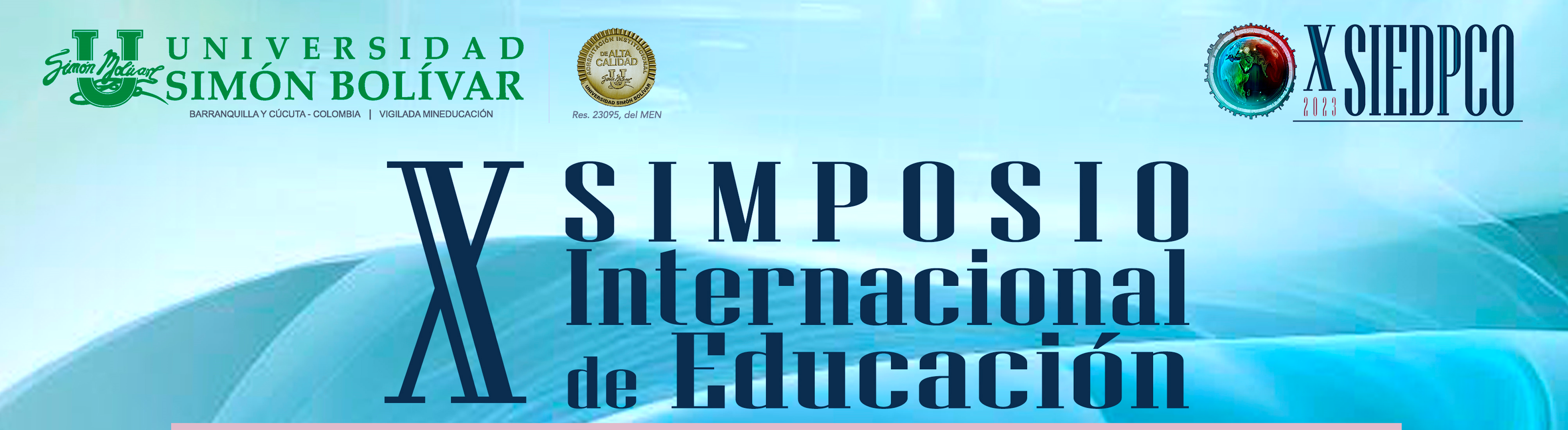 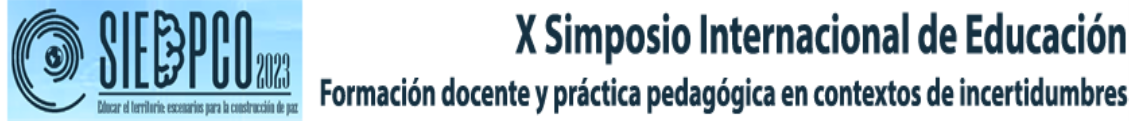 RESULTADOS
(OBTENIDOS O ESPERADOS)
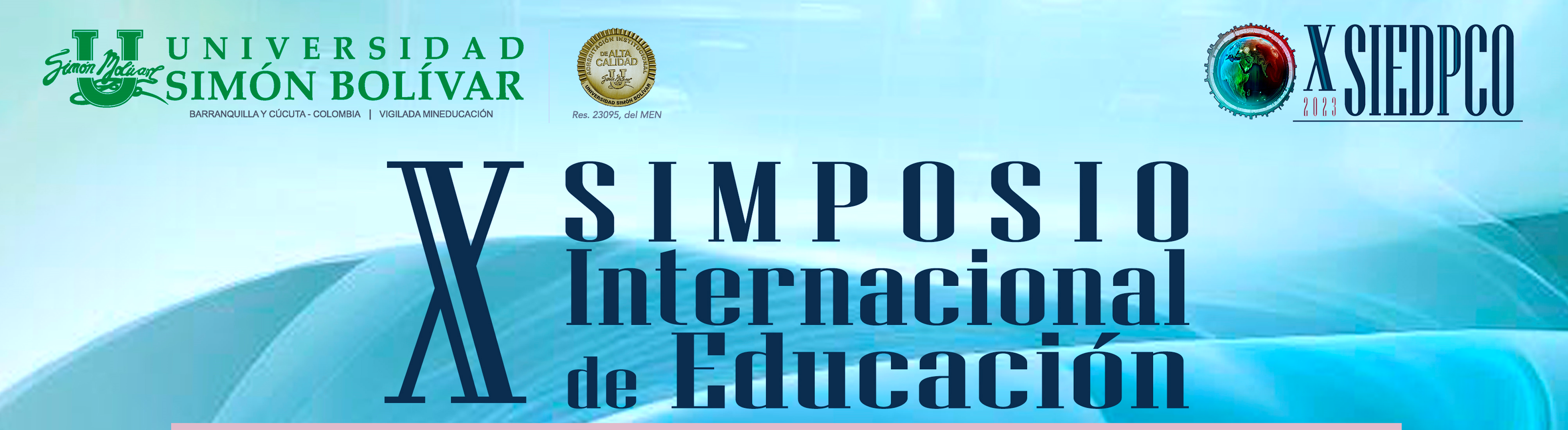 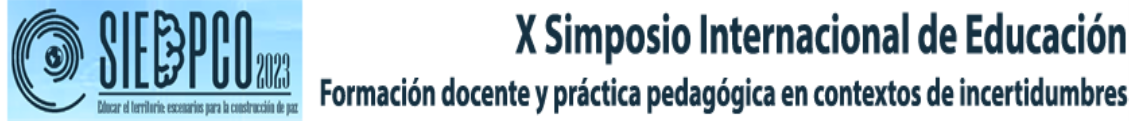 CONCLUSIONES
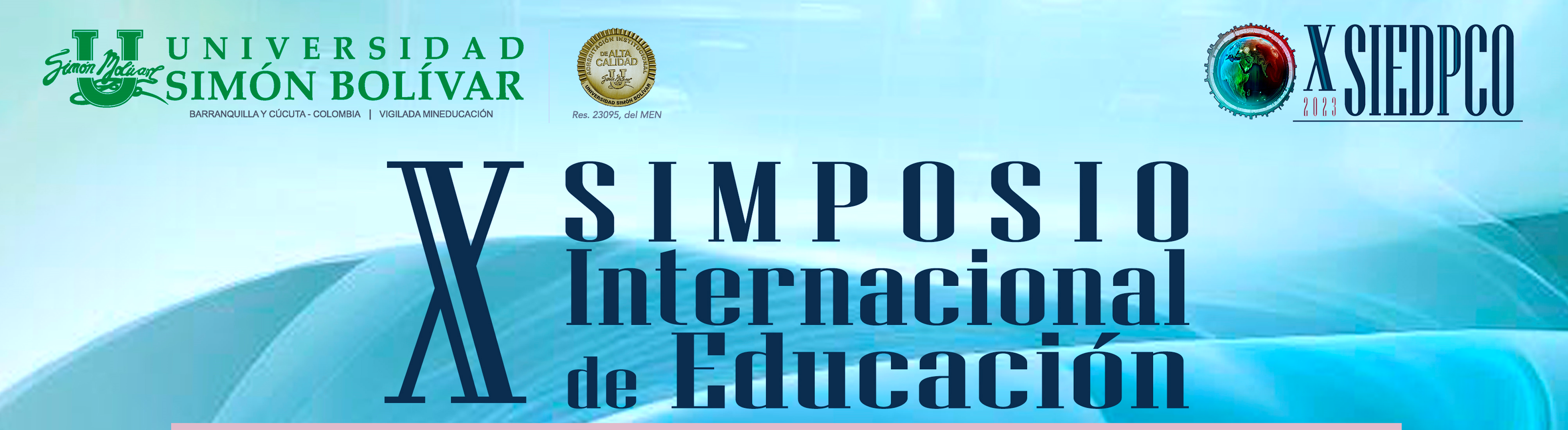 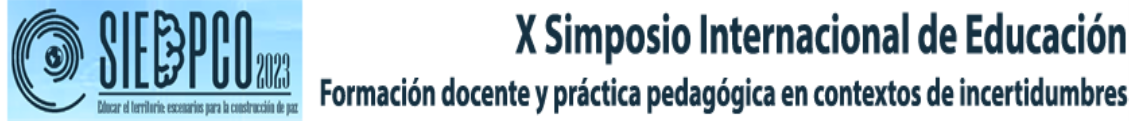 REFERENCIAS
(FORMATO APA 7MA EDICIÓN)
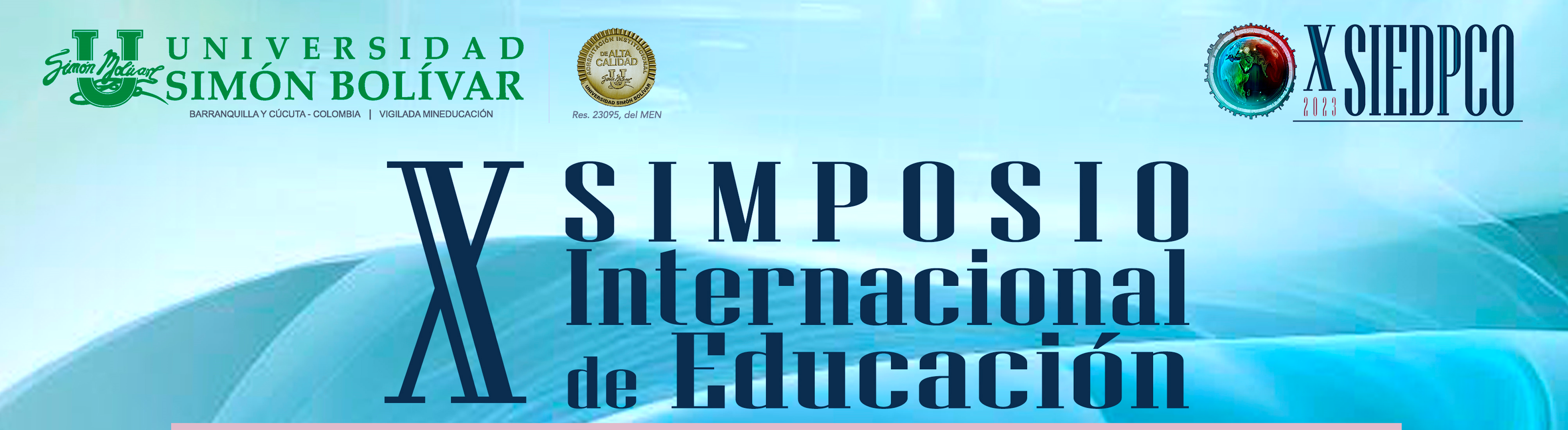 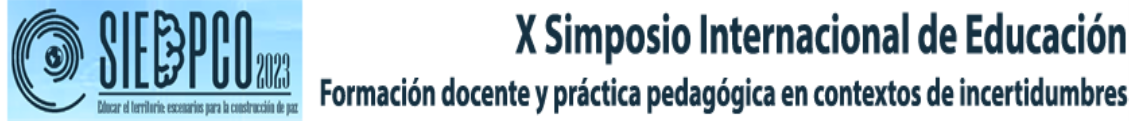 MUCHAS GRACIAS POR SU ATENCIÓN